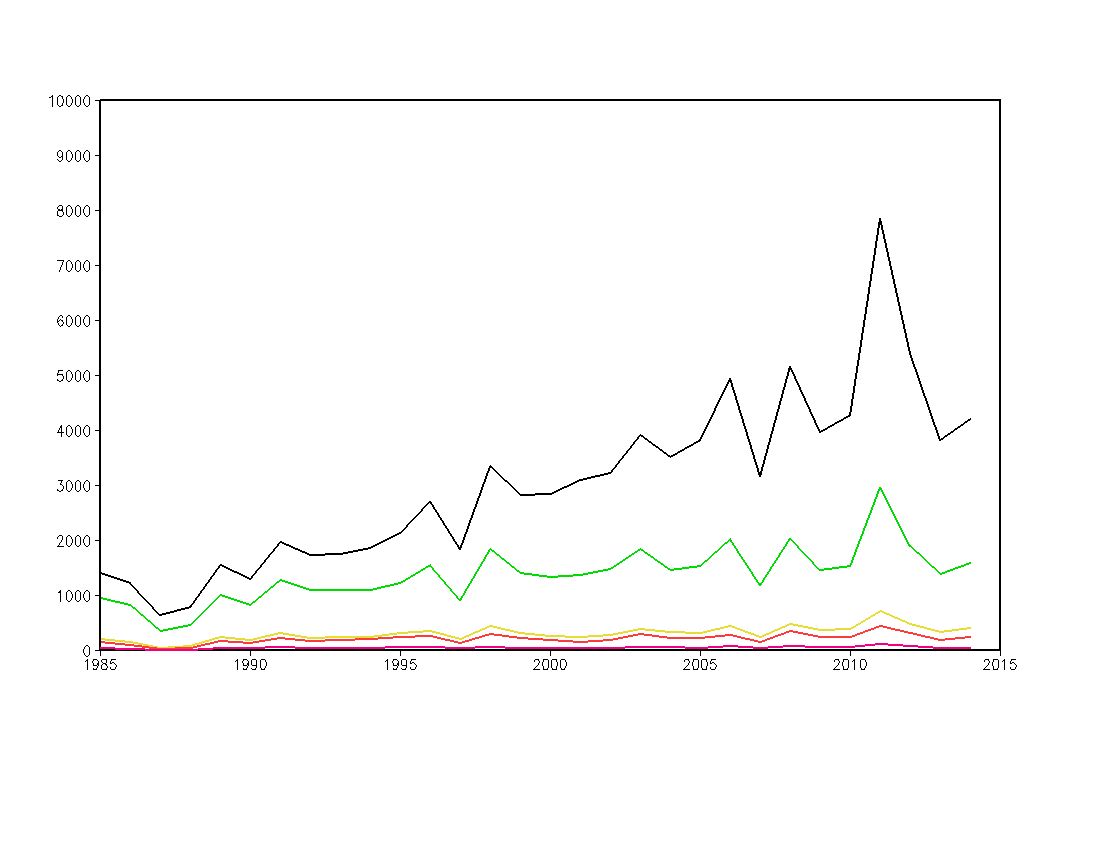 Total Hail Count
≥ 1.0”
≥ 1.5”
≥ 2.0”
≥ 2.5”
≥ 3.0”
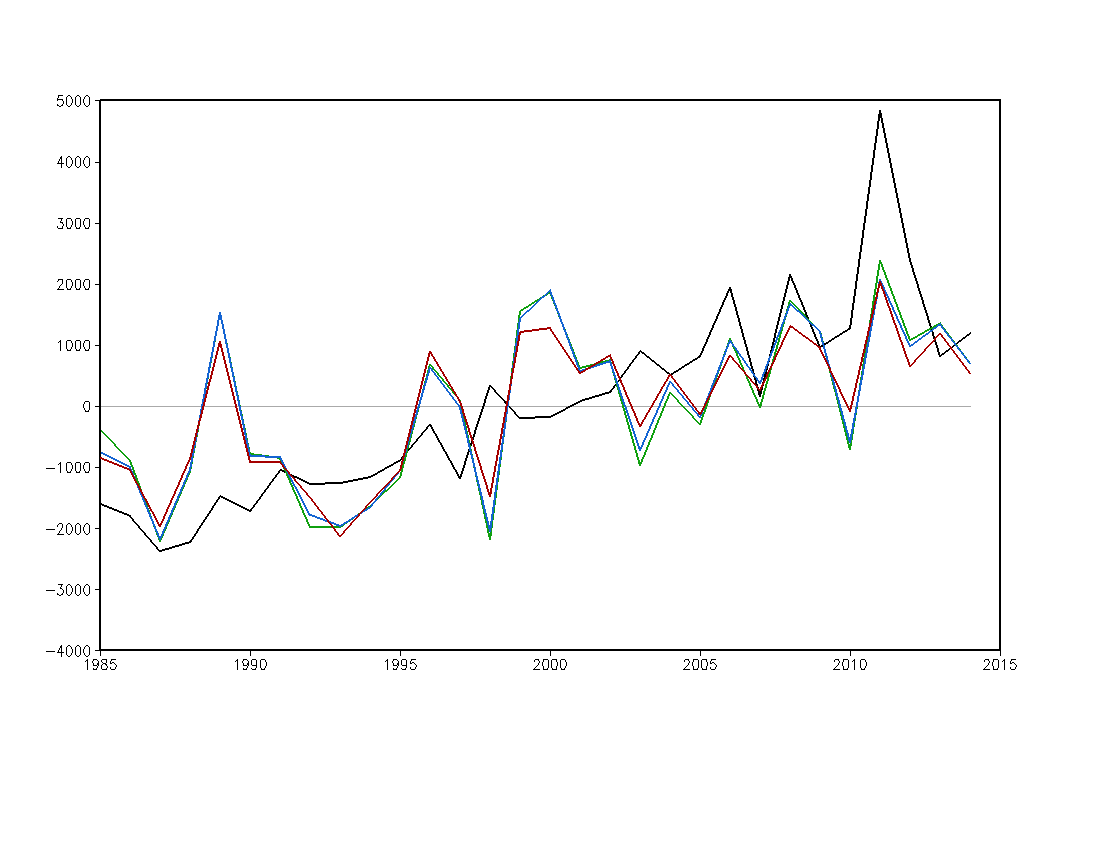 SVD Hail Anomaly ≥ 1.0”
OBS
SVD1                        R = 0.61
SVD1+SVD2             R = 0.62
SVD1+SVD2+SVD3 R = 0.68
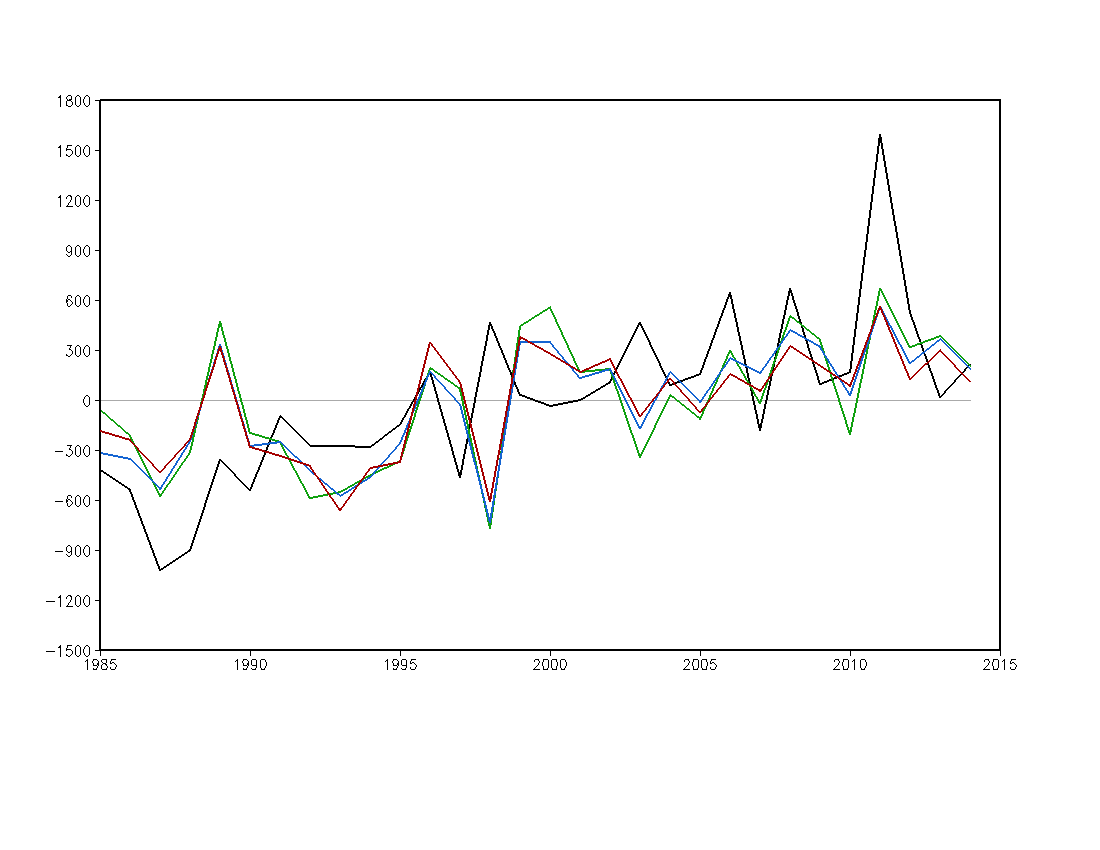 SVD Hail Anomaly ≥ 1.5”
OBS
SVD1                 R = 0.48
SVD1+SVD2      R = 0.54
SVD1+SVD2+SVD3   R = 0.51
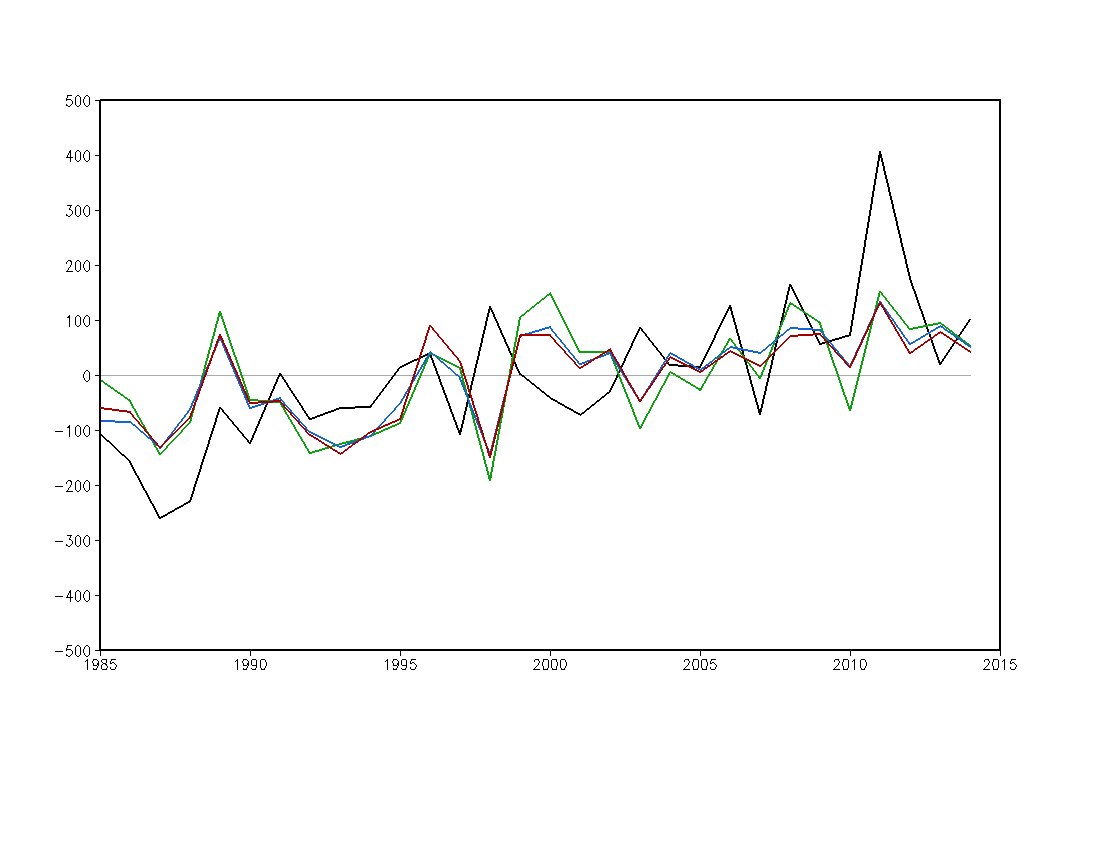 SVD Hail Anomaly ≥ 2.0”
OBS
SVD1            R = 0.44
SVD1+SVD2  R = 0.55
SVD1+SVD2+SVD3  R = 0.52
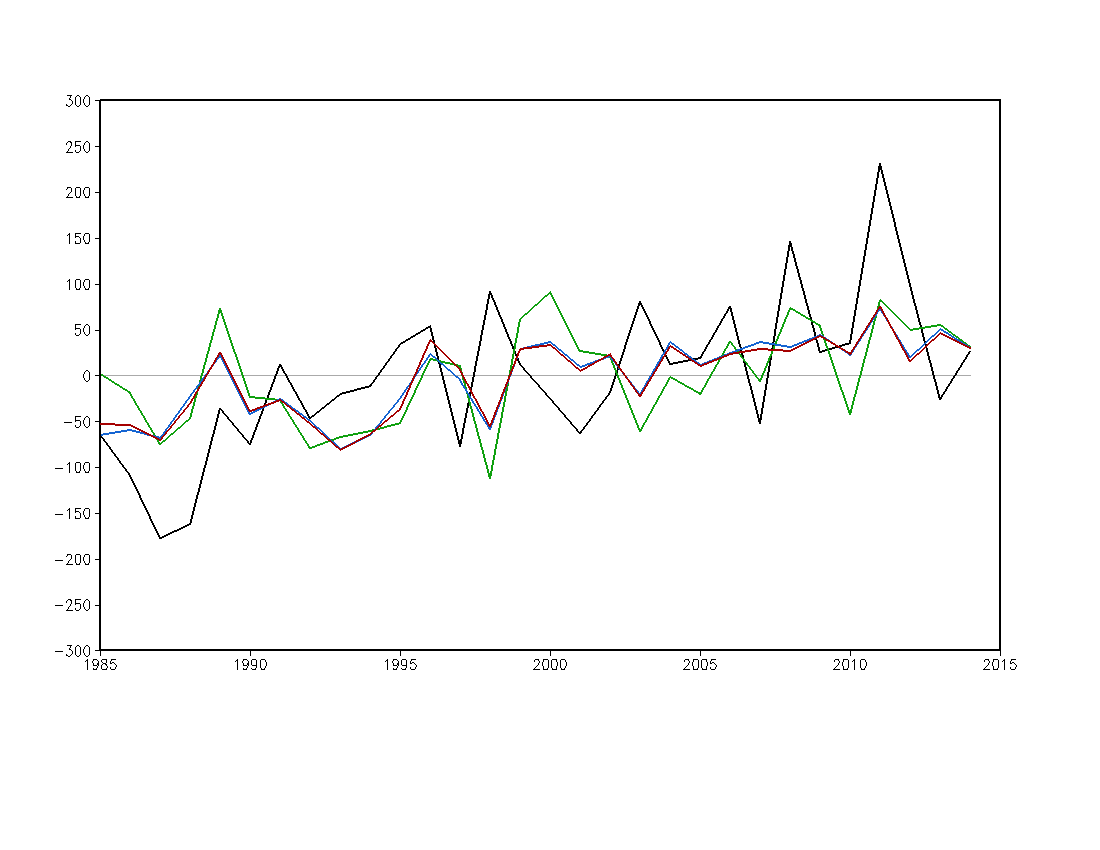 SVD Hail Anomaly ≥ 2.5”
OBS
SVD1                 R = 0.32
SVD1+SVD2        R = 0.49
SVD1+SVD2+SVD3  R = 0.49
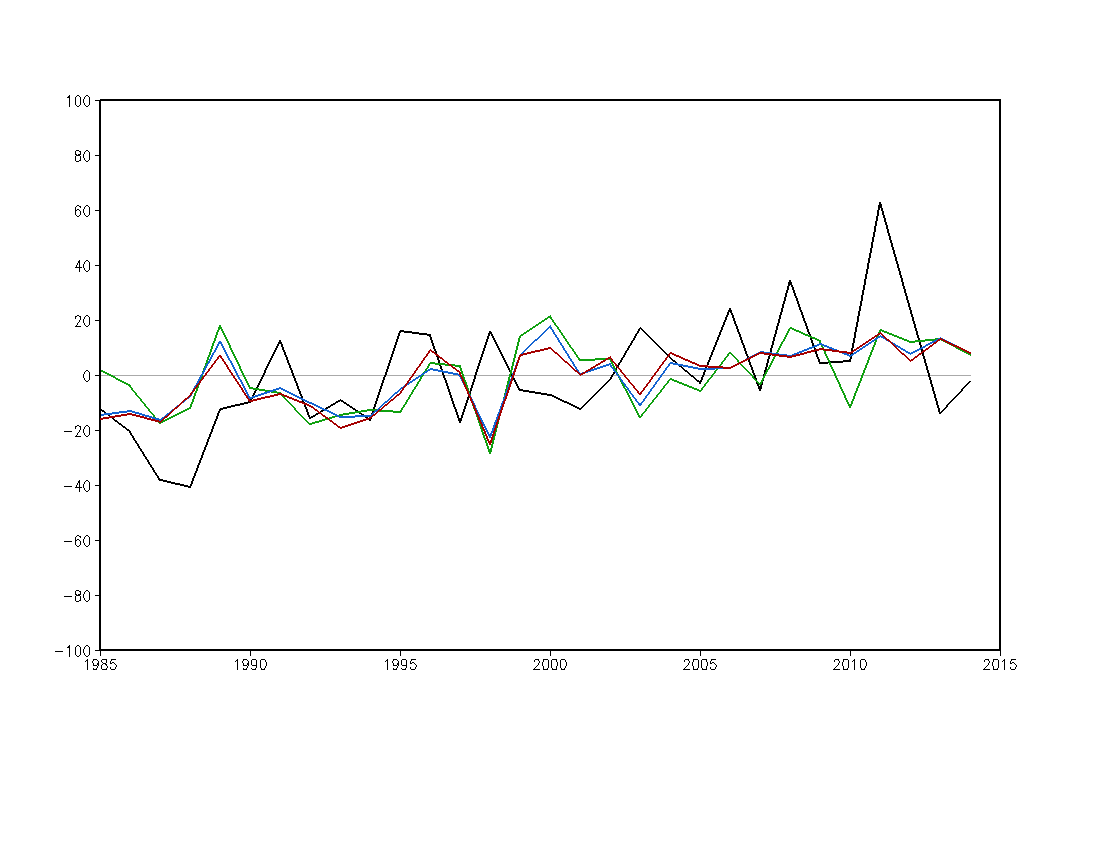 SVD Hail Anomaly ≥ 3.0”
OBS
SVD1          R = 0.29
SVD1+SVD2      R = 0.34
SVD1+SVD2+SVD3  R = 0.38